Современные научные тендеции в развитие российской аквакультуры
доктор экономических наук, профессор Анатолий Сергеевич Труба
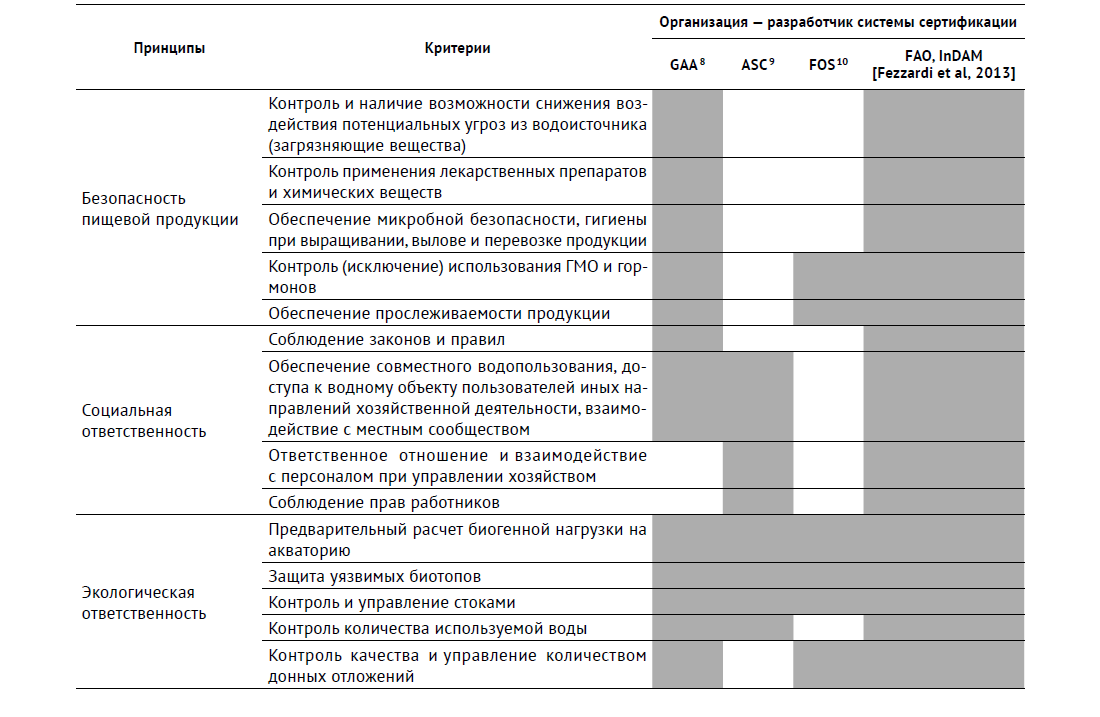 Таблица 1. Принципы и критерии, лежащие в основе наиболее  распространенных систем добровольной сертификации и аудита хозяйств аквакультуры
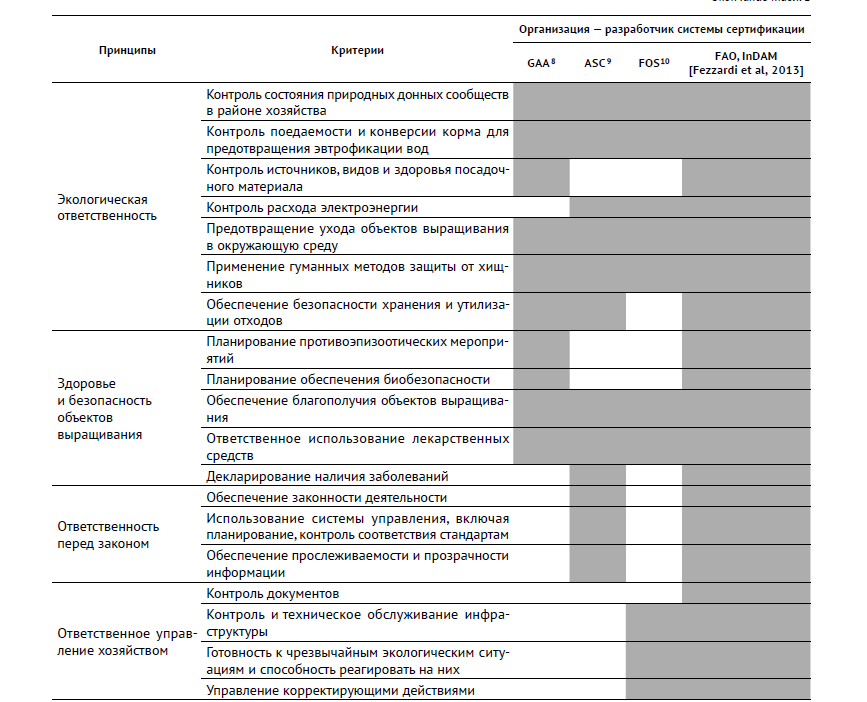 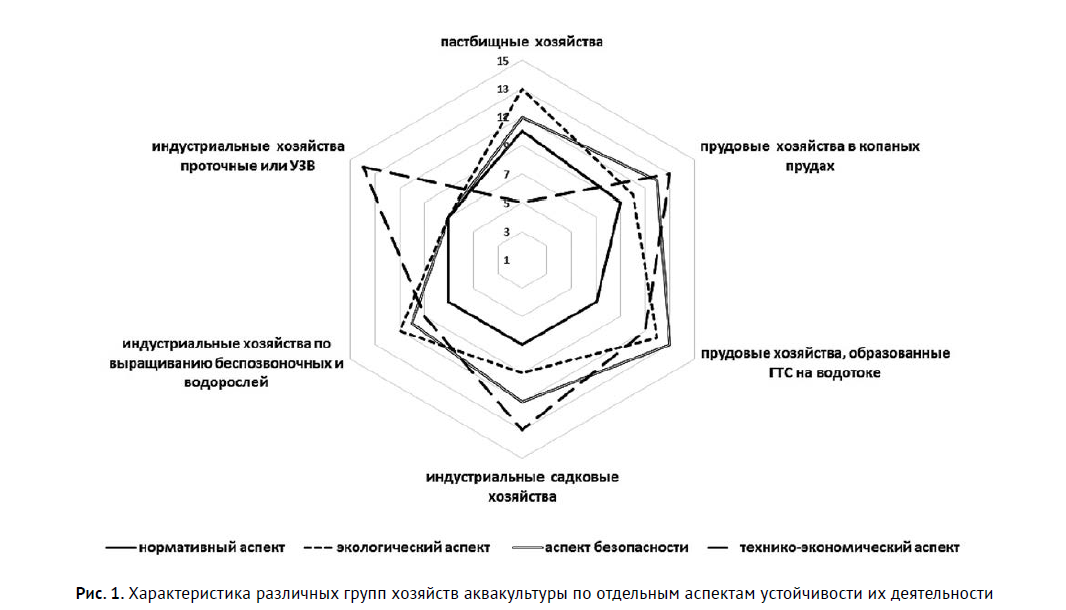 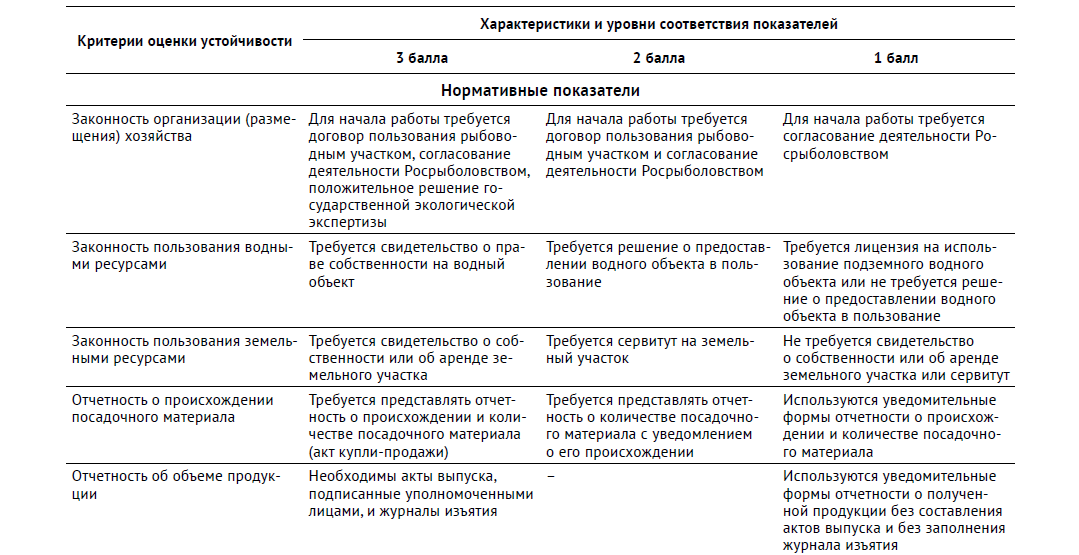 Таблица 2. Шкала оценки хозяйств аквакультуры по показателям устойчивости
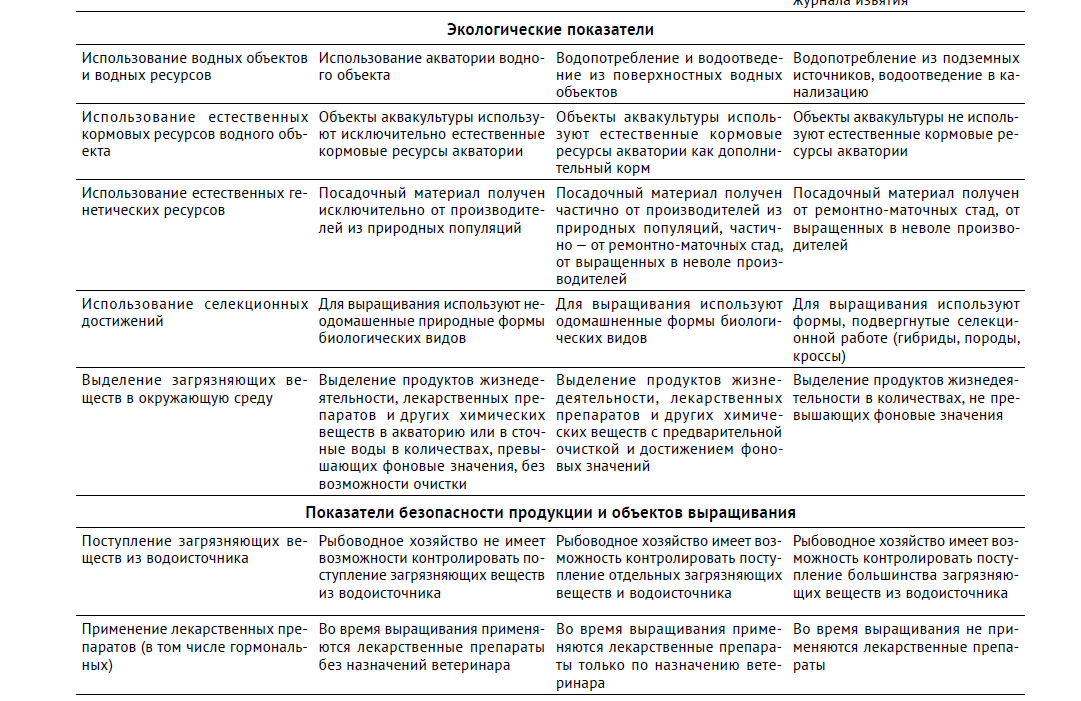 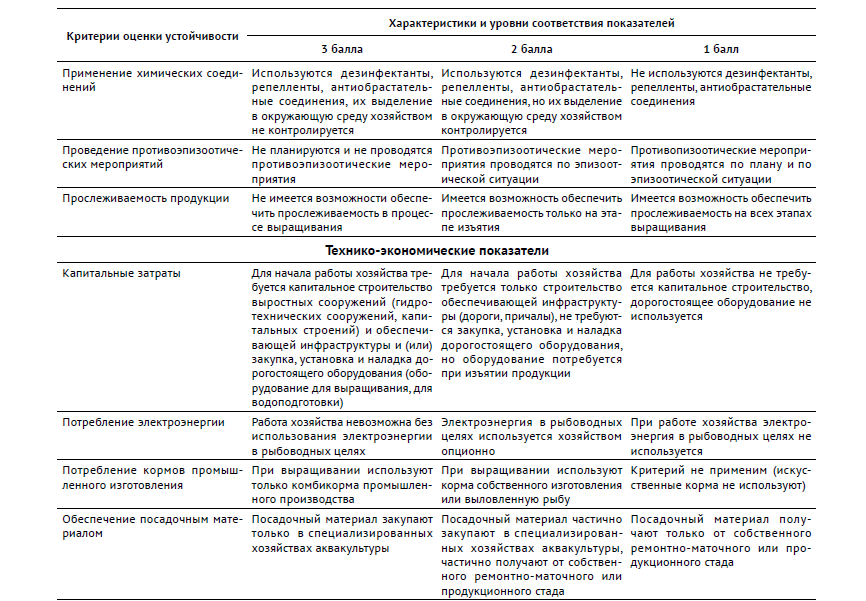 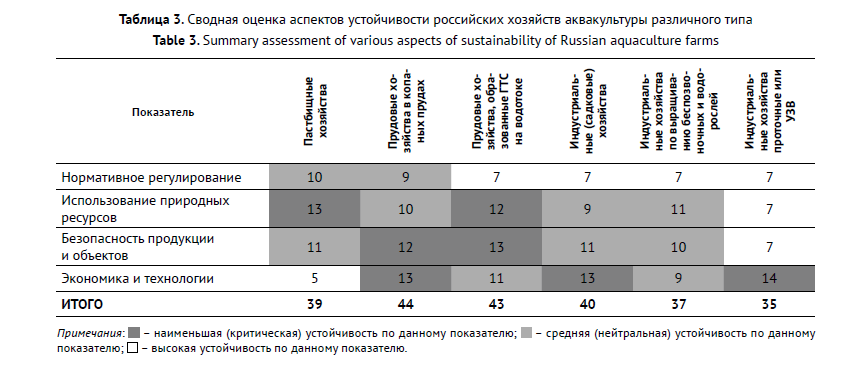 Спасибо за внимание